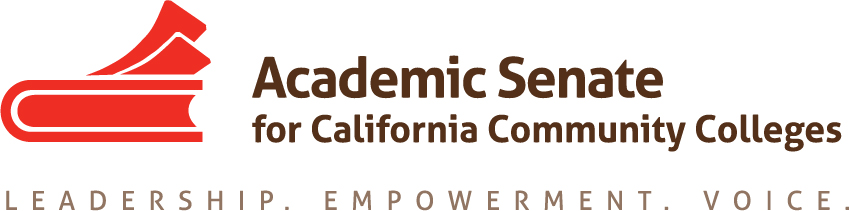 New Challenges with Student Learning Outcomes?
Ginni May,
 ASCCC North Representative

Craig Rutan, 
ASCCC Accreditation Chair

Accreditation Institute 2017 
February 17-18, Napa, CA
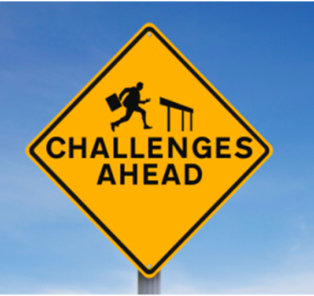 Today’s Goal
Develop an understanding of various interpretations of standards I.B.6 and II.A.9 and how to implement those interpretations locally.
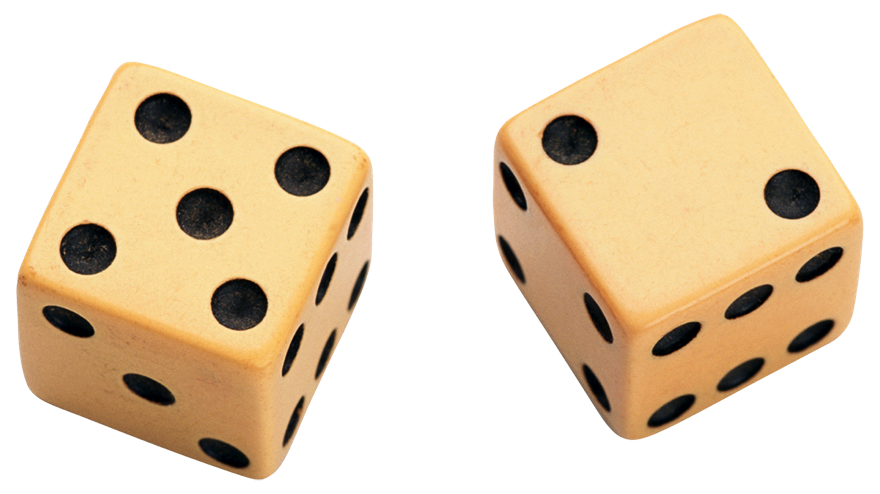 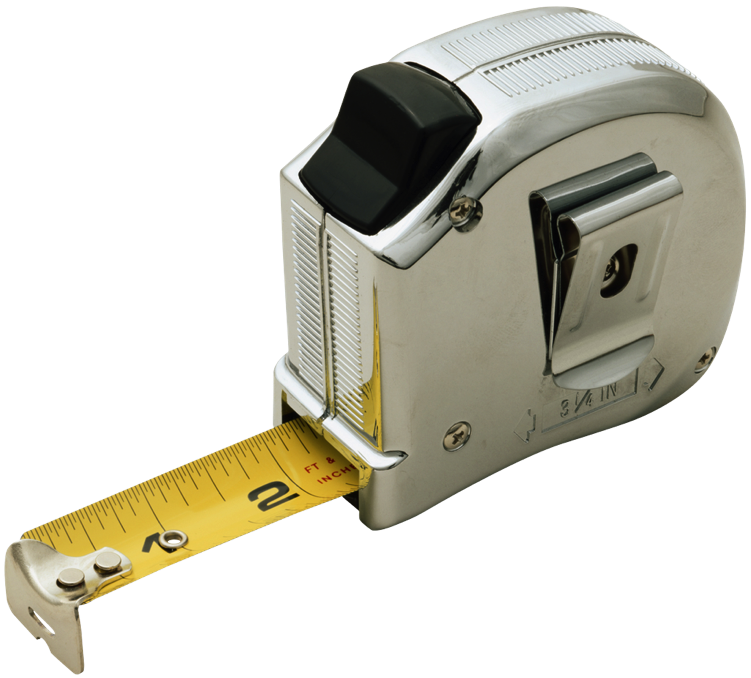 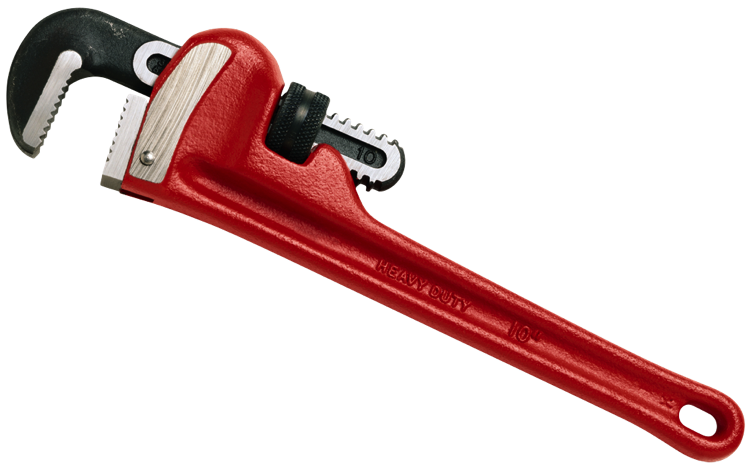 A Tale of Two Standards…
ACCJC Standard I.B.6
The institution disaggregates and analyzes learning outcomes and achievement for subpopulations of students. When the institution identifies performance gaps, it implements strategies, which may include allocation or reallocation of human, fiscal and other resources, to mitigate those gaps and evaluates the efficacy of those strategies. 

ACCJC Standard II.A.9
The institution awards course credit, degrees and certificates based on student attainment of learning outcomes. Units of credit awarded are consistent with institutional policies that reflect generally accepted norms or equivalencies in higher education. If the institution offers courses based on clock hours, it follows Federal standards for clock-to-credit-hour conversions.
The Standards all together now…
From the ACCJC Accreditation Standards Adopted June 2014, Introduction…

…There are four Standards that work together to define and promote student success, academic quality, institutional integrity, and excellence…Integrating the elements of the Standards gives institutions the means to develop a comprehensive assessment of academic quality, institutional integrity and effectiveness, and a path to continuous improvement. 

http://www.accjc.org/wp-content/uploads/2014/07/Accreditation_Standards_Adopted_June_2014.pdf
The Issue
In a nutshell…
Are colleges required to disaggregate all Student Learning Outcomes assessment data for all subpopulations?
Are colleges required to disaggregate for the same subpopulations for SLO assessment data and student achievement data?
Can colleges consider Standards I.B.6 and II.A.9 together?
Do all colleges have to do the same thing to meet these two Standards?
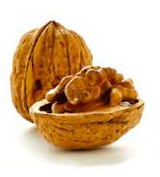 What does ACCJC say?
From the Guide to Evaluating Institutions…
I.B.6 Evaluation Criteria:
Disaggregation of data:
The institution disaggregates learning outcome data for student subpopulations, as identified by the institution. 
The institution disaggregates student achievement data for student subpopulations, as identified by the institution. 
Student subpopulations, for disaggregation, may be defined differently for student learning and student achievement. 


Continued on next slide…
What does ACCJC say?
From the Guide to Evaluating Institutions…
I.B.6 Evaluation Criteria:
Disaggregation of data:
The college’s resource allocation is driven by program review. 
The institution demonstrates that institutional data and evidence, including student achievement data, is used for program review and improvement. 
If the college has distance education and/or correspondence education, it has a process for the planning, approval, evaluation, and review of courses offered in DE/CE modes, and the process is integrated into the college’s overall planning.
Have you already started this work?
Many colleges began disaggregating SLO assessment data using the same subpopulations that they used for achievement data.

That type of disaggregation requires colleges to collect SLO assessment data that is tracked by student instead of the section level tracking that many colleges had been doing.

While using the same subpopulations might be where your college has started, it is not required by ACCJC!
What do we do now?
Colleges that have decided to use the same subpopulations may need to change how SLOs are assessed and how data is collected.

Not all assessment tools are designed to collect student specific assessment data, so this decision could force your college to purchase new technology.

Local senates should be involved in determining what subpopulations are used and how the SLO processes work at your campus!
What does ACCJC say?
From the Guide to Evaluating Institutions…
II.A.9 Evaluation Criteria: 
Course level learning outcomes are the basis for awarding credit. 
The institution awards credits consistent with accepted norms in higher education. 
The achievement of stated programmatic learning outcomes is the basis for awarding degrees and certificates. 
The institution demonstrates it follows Federal standards for clock-to- credit-hour conversions in the awarding of credit.
What is happening at your campus?
Have you ever had a student that passed your class but didn’t achieve all of the courses stated outcomes?
Are the assignments and exams that students complete tied to the assessment of course level outcomes?
Many colleges have mapped course level outcomes to program outcomes and state that they meet this standard because courses are being assessed.
If the assessment of course outcomes is not aligned to the grades issued, are colleges satisfying the requirements of this standard?
Where do we go from here?
Your college must determine the practice and process you will use. This decision requires collaboration between faculty and administration.

Faculty and staff must understand how your processes work and be able to explain it to outsiders.

The process you develop and data collected must lead to continuous quality improvement at the college.
Thank you!
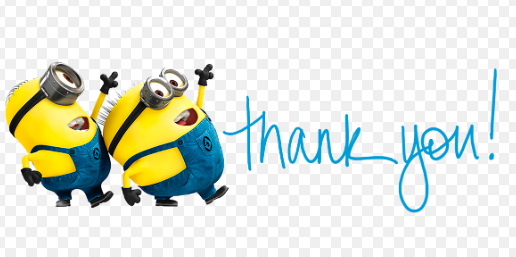 References
ACCJC website for Accreditation Standards: http://www.accjc.org/wp-content/uploads/2014/07/Accreditation_Standards_Adopted_June_2014.pdf

ACCJC Guide to Evaluating Institutions: http://www.accjc.org/wp-content/uploads/2017/01/Guide_to_Evaluating_and_Improving_Institutions_Jan-2017_REVISED.pdf